Monitoring strategií
Základní principy monitoringuaneb jak na to?
Jan Bilík
Ministerstvo průmyslu a obchodu
Jméno projektu:„Systémová podpora implementace a řízení Národní RIS3 strategie 2023+“
Registrační číslo projektu: CZ.02.01.02/00/22_004/0004699
Klíčová aktivita KA4
Rozvoj kompetencí a mezinárodní spolupráce
Datum: 1. 11. 2023
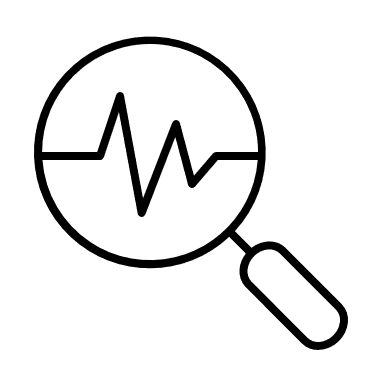 *Účastí na vzdělávací akci souhlasíte se způsobem zpracování osobních údajů ze vzdělávací akce. Jedná se o osobní údaje typu jméno, příjmení, e-mail a organizace. Zpracování bude použito pro potřeby zajištění prezenční listiny a za účelem doložení podmínek projektu financovaného z OP JAK. Pravidla GDPR jsou také na webu Agentury CzechInvest.
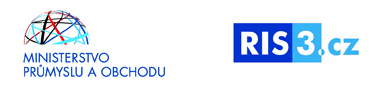 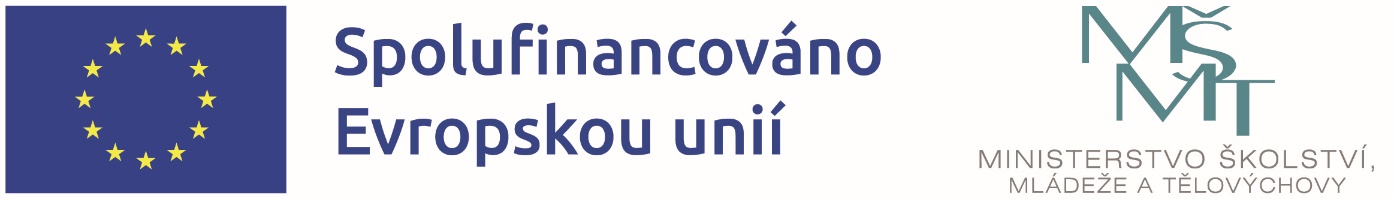 OBSAH:
Struktura RIS3 portálu
Tvorba strategií
Základní principy stěžejní pro monitoring
Implementace strategií 
Monitoring
Základní principy
Dopady, výstupy, výsledky
Koncept monitoringu RIS3
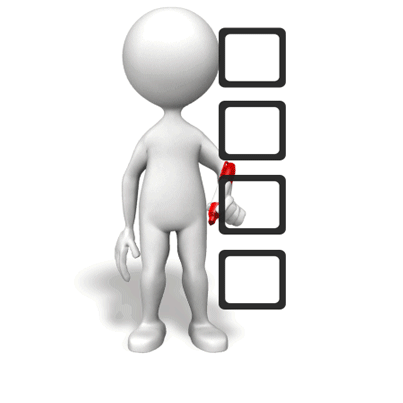 Poznámky: 	Prezentace bude trvat cca 35 minut.
		Po prezentaci mohou následovat dotazy  - cca 10 minut.
		PREZENTACE bude posluchačům k dispozici.
Struktura RIS3 portálu
RIS3 portál
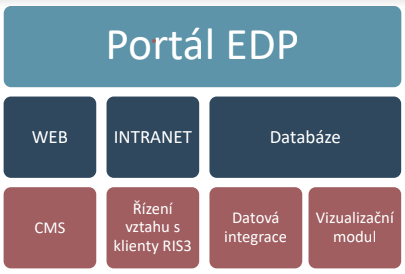 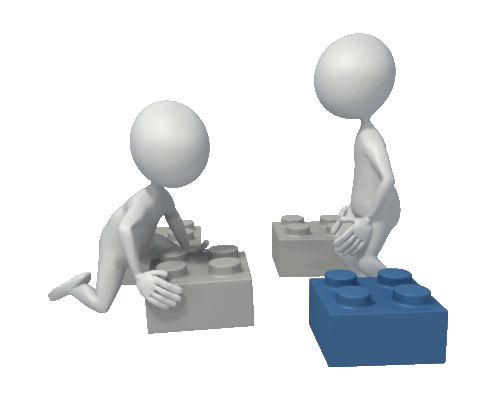 tabulky grafy
veřejnost
RIS3 týmy
data
interakce
Tvorba strategií – základní principy stěžejní (nejen) pro monitoring
PŘEDSTAVA
IMPLEMENTACE
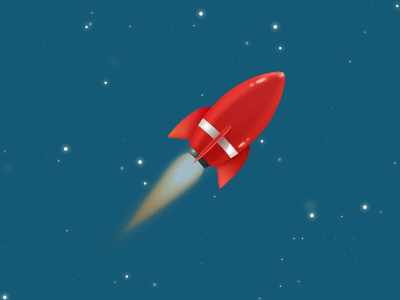 MONITORING
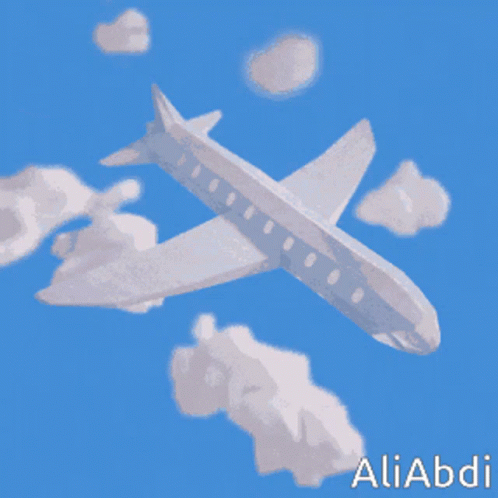 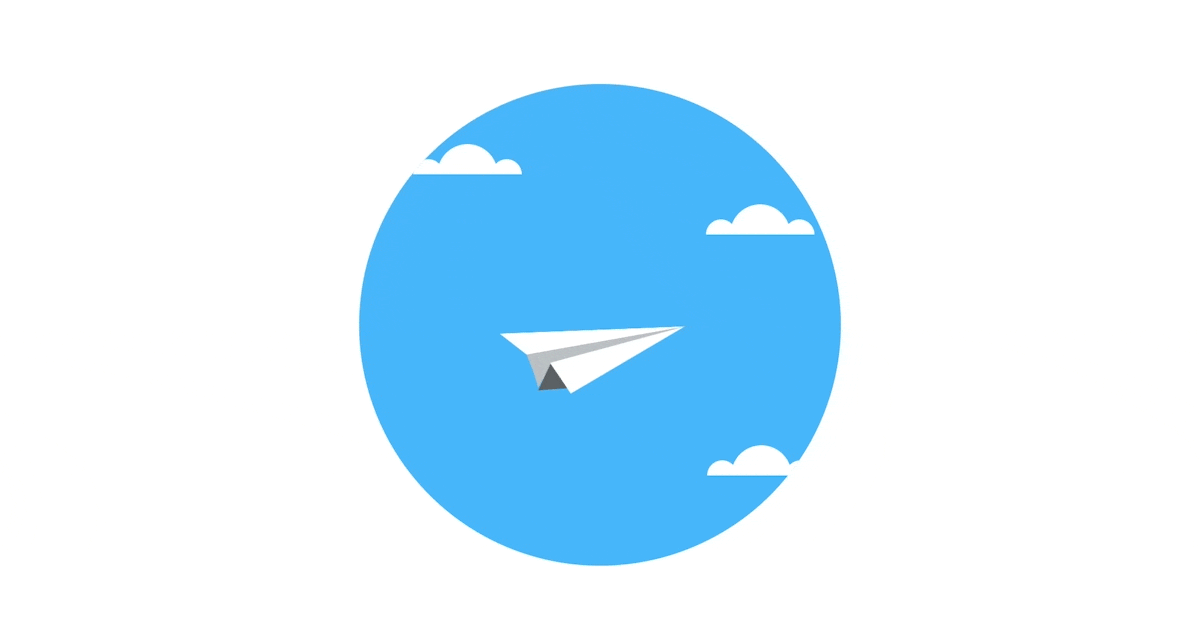 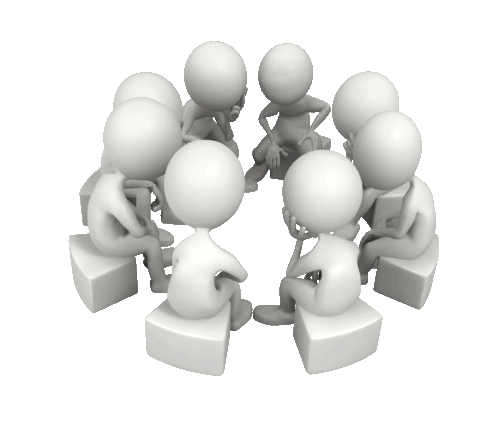 TVORBA STRATEGIÍ = TÝMOVÁ PRÁCE!
Tvorba strategií – základní principy stěžejní (nejen) pro monitoring
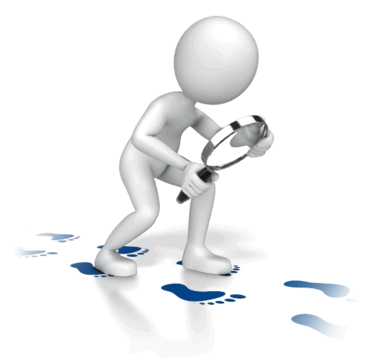 Implementace strategií
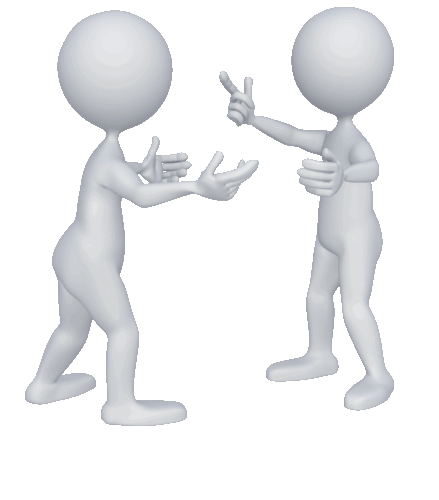 Monitoring – základní principy
Monitoring – dopady, výstupy, výsledky
Monitoring „shora“
Monitoring „zdola“
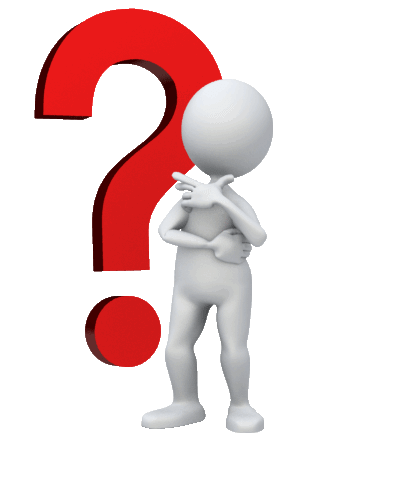 Monitoring – dopady, výstupy, výsledky
Koncept monitoringu RIS3 strategie
Monitoring RIS3 – ukázka z výstupů
Strategické cíle:
Financování strategických cílů RIS3 (národní programy)
Věcné dopady strategického cíle A:
A10 Innovators (EIS)
Specifické cíle:
Financování specifických cílů RIS3 (národní programy)
Věcné plnění specifických cílů:
Výsledky IS VaVaI
Projektové indikátory
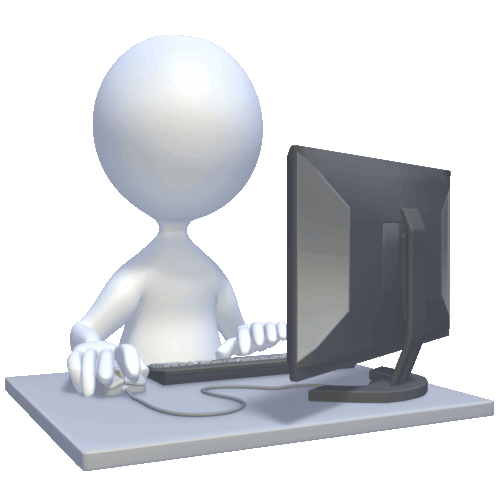 Děkuji za pozornost!
Kontaktní údaje:
Mgr. Jan BilíkVrchní ministerský rada
Hlavní analytik RIS3 strategie
www.ris3.cz
Odbor digitální ekonomiky a chytré specializace 
T +420 224 852 526
M +420 724 385 098bilik@mpo.cz
Na Františku 32, 115 00 Praha 1
www.mpo.cz
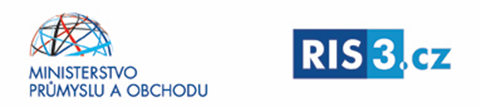 [Speaker Notes: Upravit]
DOTAZY:
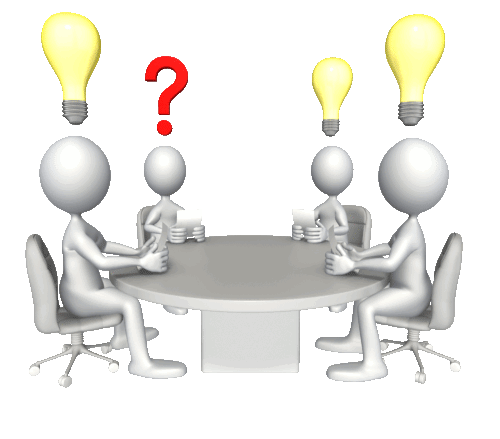